ORACLES Forecast Briefing(Aerosols)
14 September 2016
The Aerosol Week
ORACLES Forecast Briefing
2
TBD Flight Day
Thursday 15 September 2017
ORACLES Forecast Briefing
3
Clouds & Aerosols - Thu 2016-09-15 9Z
ORACLES Forecast Briefing
4
GEOS-5 AOD on Thursday 2016-09-15 12Z
ORACLES Forecast Briefing
5
Dust
OC
ORACLES Forecast Briefing
6
72 h Forecast
96 h Forecast
ORACLES Forecast Briefing
7
GEOS-5
WRF
ORACLES Forecast Briefing
8
GEOS-5
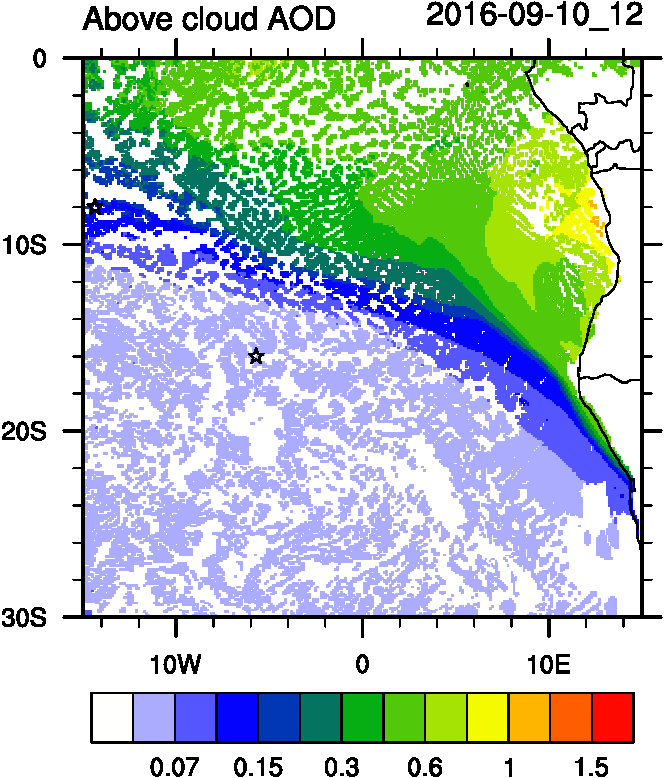 WRF
ORACLES Forecast Briefing
9
GEOS-5
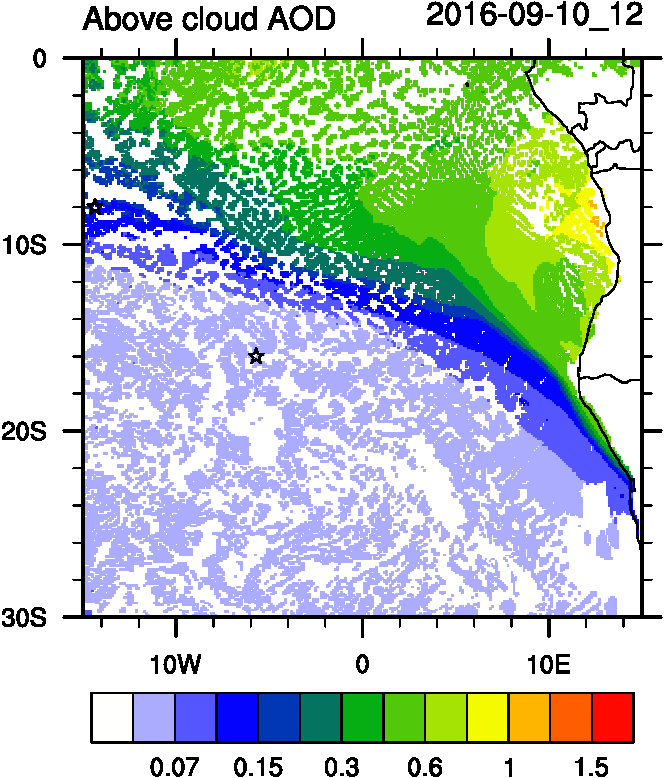 WRF
ORACLES Forecast Briefing
10
No Flight
Friday 16 September 2017
ORACLES Forecast Briefing
11
Clouds & Aerosols - Fri 2016-09-16 9Z
ORACLES Forecast Briefing
12
72 h Forecast
Thursday
Friday
ORACLES Forecast Briefing
13
Thursday
Friday
ORACLES Forecast Briefing
14
Thursday
Dust
Friday
OC
ORACLES Forecast Briefing
15
Smoke Age Distribution: 600 hPa
Thursday
Friday
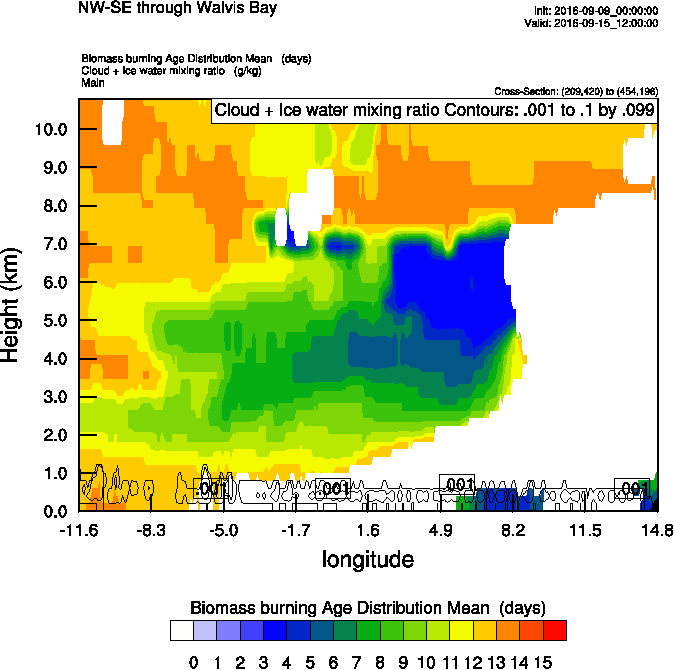 ORACLES Forecast Briefing
16
WRF Extinction: NW-SE
Thursday
Friday
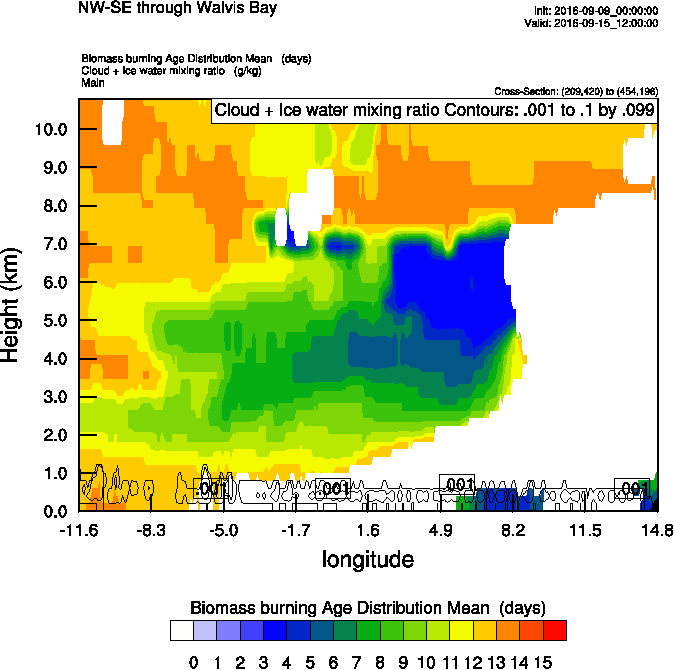 ORACLES Forecast Briefing
17
Smoke Age Distribution: NW-SE
Thursday
Friday
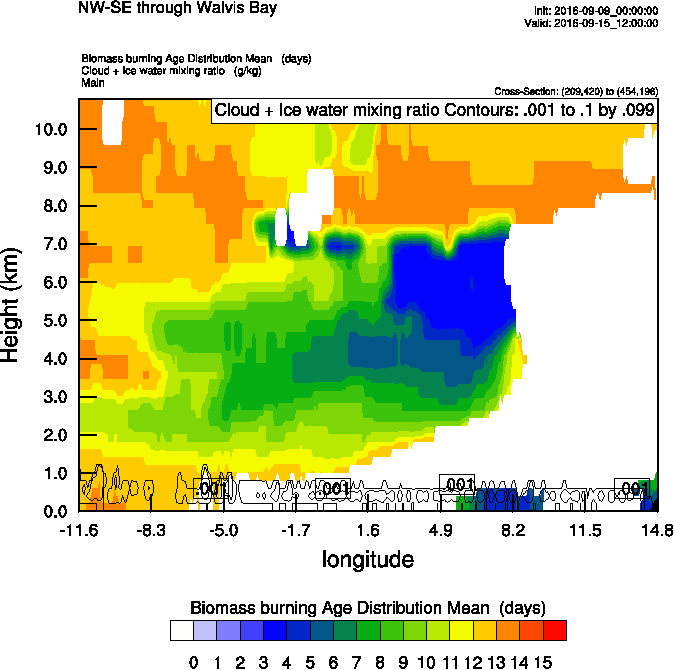 ORACLES Forecast Briefing
18
WRF Extinction: W-E at 15S
Thursday
Friday
ORACLES Forecast Briefing
19
Smoke Mean Age: W-E at 15S
Thursday
Friday
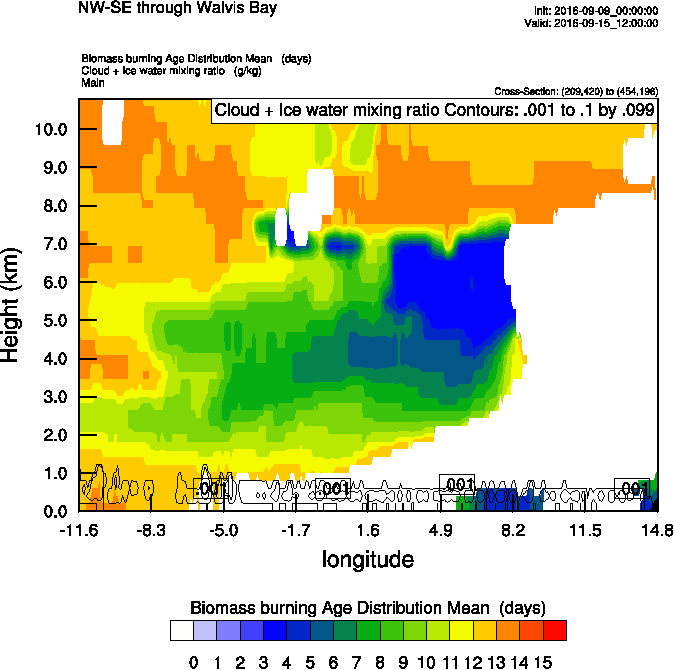 ORACLES Forecast Briefing
20